সবাইকে শুভেচ্ছা
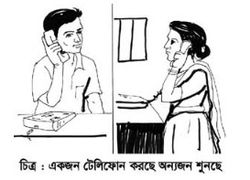 পাঠ পরিচিতি
শিক্ষক পরিচিতি
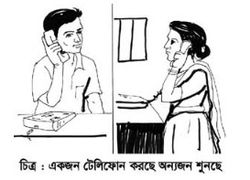 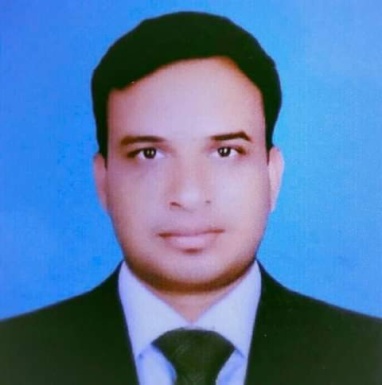 শ্রেণীঃ  সপ্তম শ্রেণী
বিষয়ঃ বিজ্ঞান
আজকের পাঠঃ শব্দের কথা
অষ্টম অধ্যায় 
সময়ঃ ৫০ মিনিট
মোঃ রাজিব মিয়া
সহকারী শিক্ষক
গজারিয়া বাতেনিয়া আলিম মাদ্রাসা
গজারিয়া, মুন্সীগঞ্জ।
মোবাঃ01842-529926
রসুলপুর
চিত্রগুলো লক্ষ করি
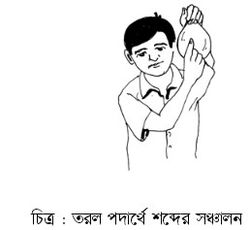 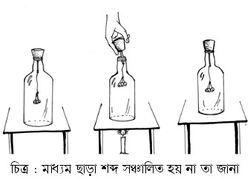 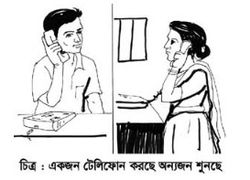 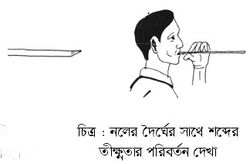 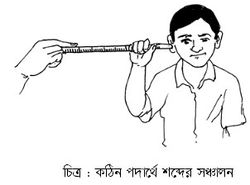 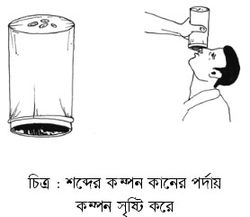 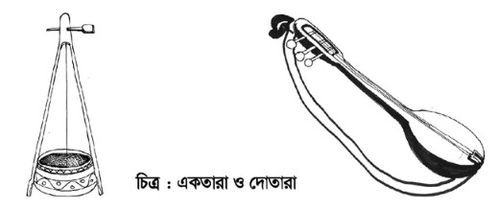 আজকের পাঠের বিষয়--
শব্দের কথা
শিখণ ফল
এই পাঠ শেষে শিক্ষার্থীরা –
১। শব্দ ও শব্দের উৎপত্তির কারণ বলতে পারবে;
২। শব্দ সঞ্চালণ ব্যাখ্যা করতে পারবে;
৩।শ্রাব্যতার সীমা ও নয়েজ ব্যাখ্যা করতে পারবে;
৪।শব্দ উৎপাদনকারী যন্ত্র শব্দ সৃষ্টির কারণ ব্যাখ্যা করতে পারবে ।
আমরা যা কিছু শুনী তাই হলো শব্দ । শব্দ এক প্রকার শক্তি, যা আমাদের শ্রবণের অনুভূতি জন্মায় ।
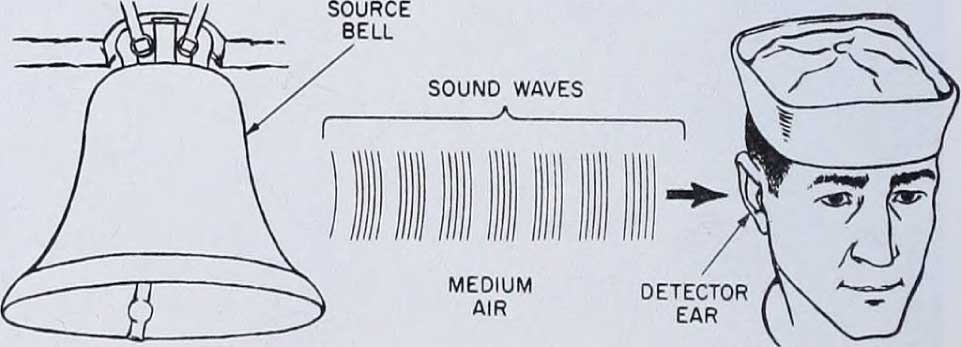 যখন স্কুলের ঘন্টা বাজানো হয়, তখন তা স্পর্শ করে দেখ । ঘন্টাটি যে কাঁপে তা কী অনুভব করতে পার ?
একক কাজ
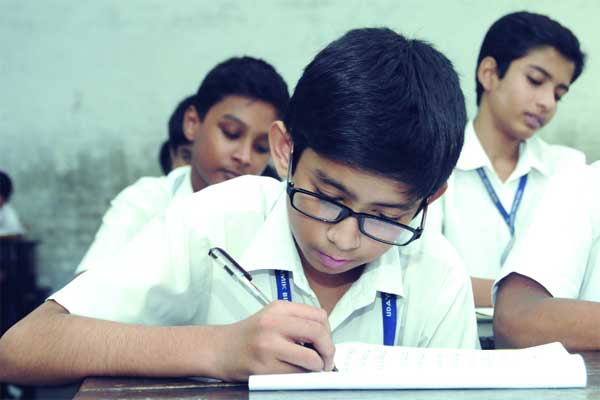 শব্দ ও শব্দের উৎপত্তির কারণ কী ?
একটা লম্বা স্প্রিং নিয়ে এর এক প্রান্তে আঘাত করলে দেখবে স্প্রিংটির সংকোচন ও প্রসারণের ফলে শক্তি সঞ্চালিত হচ্ছে । শব্দের ঢেউ ঠিক এভাবেই সঞ্চালিত হয় । শব্দের এক স্থান থেকে অন্যস্থানে যাতায়াতকে শব্দ সঞ্চালণ বলে ।
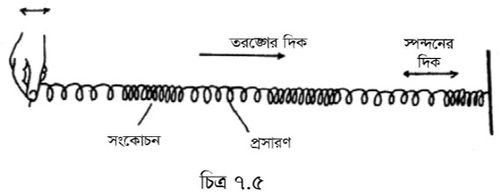 স্প্রিংয়ের সংকোচন ও প্রসারণের দ্বারা শক্তি সঞ্চালণ ।
চিত্রটি লক্ষ কর
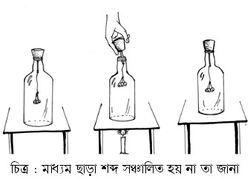 চিত্রগুলো লক্ষ কর
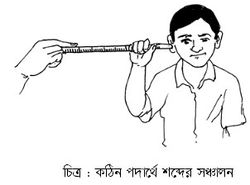 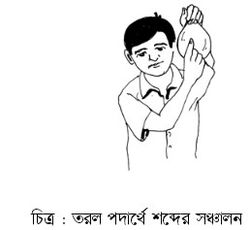 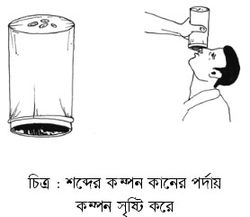 জোড়ায় কাজ
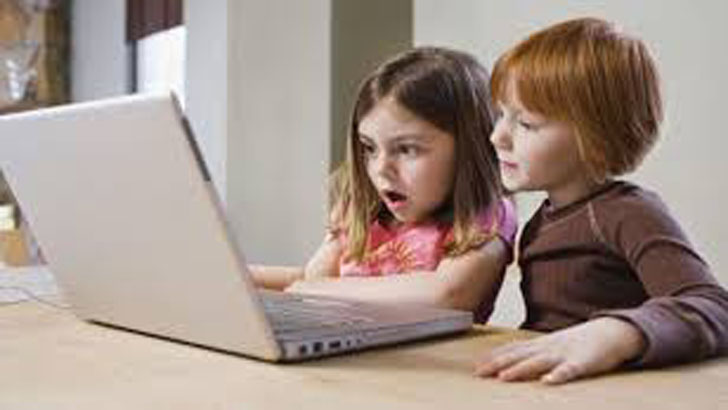 শব্দের সঞ্চালণের মাধ্যমগুলো আলোচনা করে উপস্থাপণ কর ।
ছবির দিকে লক্ষ করি
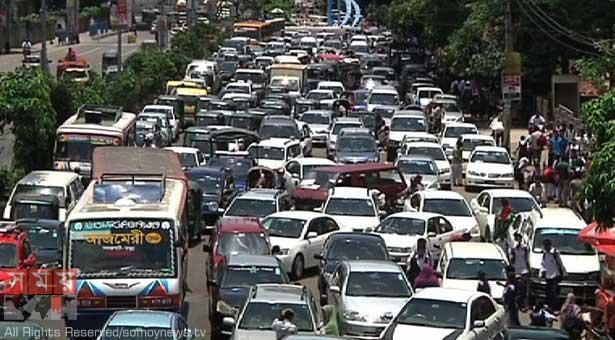 দলগত কাজ
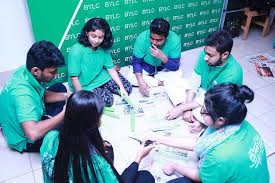 শব্দ দূষণের কারণগুলো নিজেদের মধ্যে আলোচনা করে খাতায় লিখ ।
মূল্যায়ন
১। শব্দ কী ? (ক) এক প্রকার শক্তি (খ) আলো (গ) তাপ (ঘ) বিদু্ৎ
উত্তর- ক
২। শব্দ সঞ্চালণ কী ? (ক)  স্কুল  (খ) কলেজ (গ) হাসপাতাল (ঘ) শব্দের এক স্থান থেকে অন্যস্থানের যাতায়াতকে শব্দ সঞ্চালণ বলে ।
উত্তর- ঘ
৩। শব্দ সঞ্চালণের মাধ্যম কয়টি ? (ক) ২টি (খ) ৪টি (গ) ৫টি (ঘ) ৩টি
উত্তর- ঘ
বাড়ির কাজ
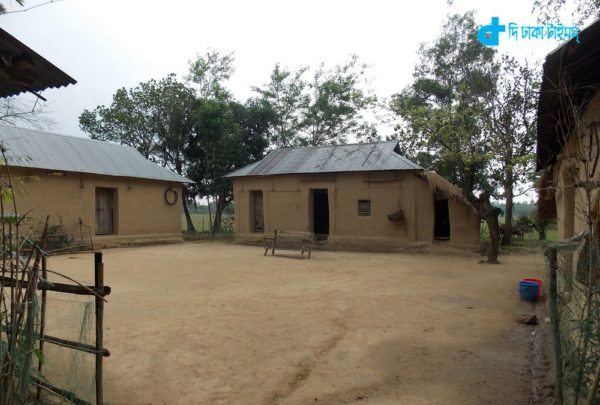 কয়েকটি সুরেলা যন্ত্র ও বেসুরো যন্ত্রের নাম লিখে আনবে ।
ধন্যবাদ
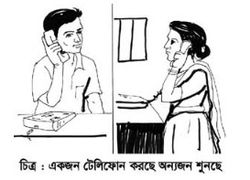